13.4 电压和电压表的使用（第一课时）
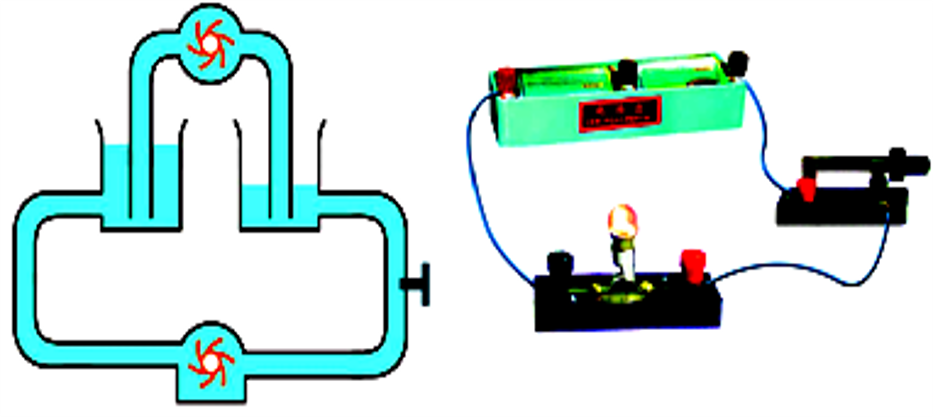 电源
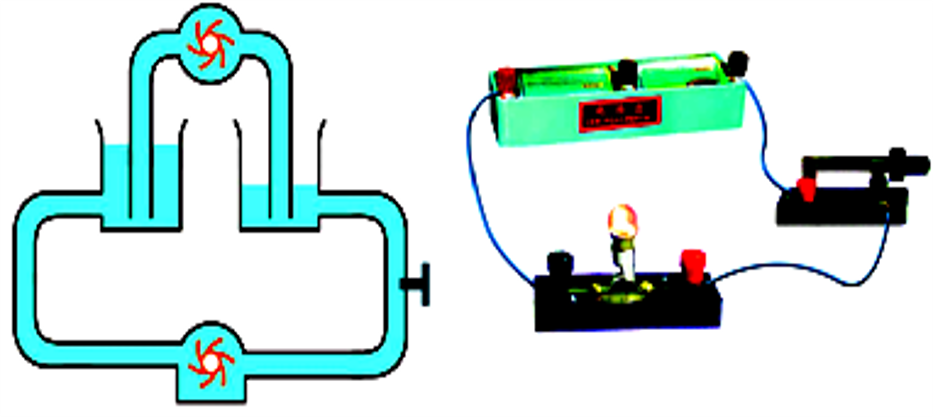 水泵
开关
阀门
小灯泡
水轮机
【想一想】在点亮小灯泡的实验中，闭合开关，电路中有电流，小灯泡亮起来；电路中为什么会有电流呢？
1.电路中电流的形成是因为电路两端存在电压；2.电源提供电压。
【类比法】
【一、电压（U）】
①单位：伏特（    V   ）
                  毫伏（mV   ）
                  微伏（ μV   ）

②一节干电池  1.5V
③蓄电池组（3个串联）6V
④家庭电路  220V
⑤人体的安全电压  不高于36V

⑥测量工具：电压表
【二、电压表        】
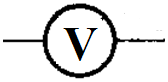 1.认识电压表
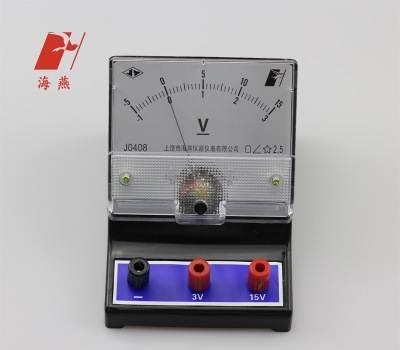 ①、三个接线柱
        “   -  ”接线柱
        “  3  ”接线柱
        “ 15 ”接线柱

②、两排刻度（相差5倍）
        上排：量    程 0—15V
                     分度值 0.5V
        下排：量    程 0— 3 V
                     分度值 0.1V
（大量程测量范围大，小量程测量更精确）
2.使用电压表
①、使用前使电压表的指针指零（调零）；
②、并联在电路两端（测量电路两端的电压）；
③、使电流从“3”或 “ 15  ”接线柱流入，
         从“  -  ”接线柱流出；
④、被测电压的大小不能超过电压表量程；
⑤、可以直接把电压表并联到电源的两极，
         测出电源的电压；
3.用电压表测量电源电压
做一做：
1.取三节干电池，
2.用电压表分别测出它们的电压为U1、U2、U3；
3.把三节干电池串联成电池组，测出电压为U0；
4.设计表格，填入数据，并分析。
结  论：
1.U0 = U1 + U2 + U3
2.为了增大电压，生活中常把电池串联成电池组使用。
【三、串并联电路电压的特点】
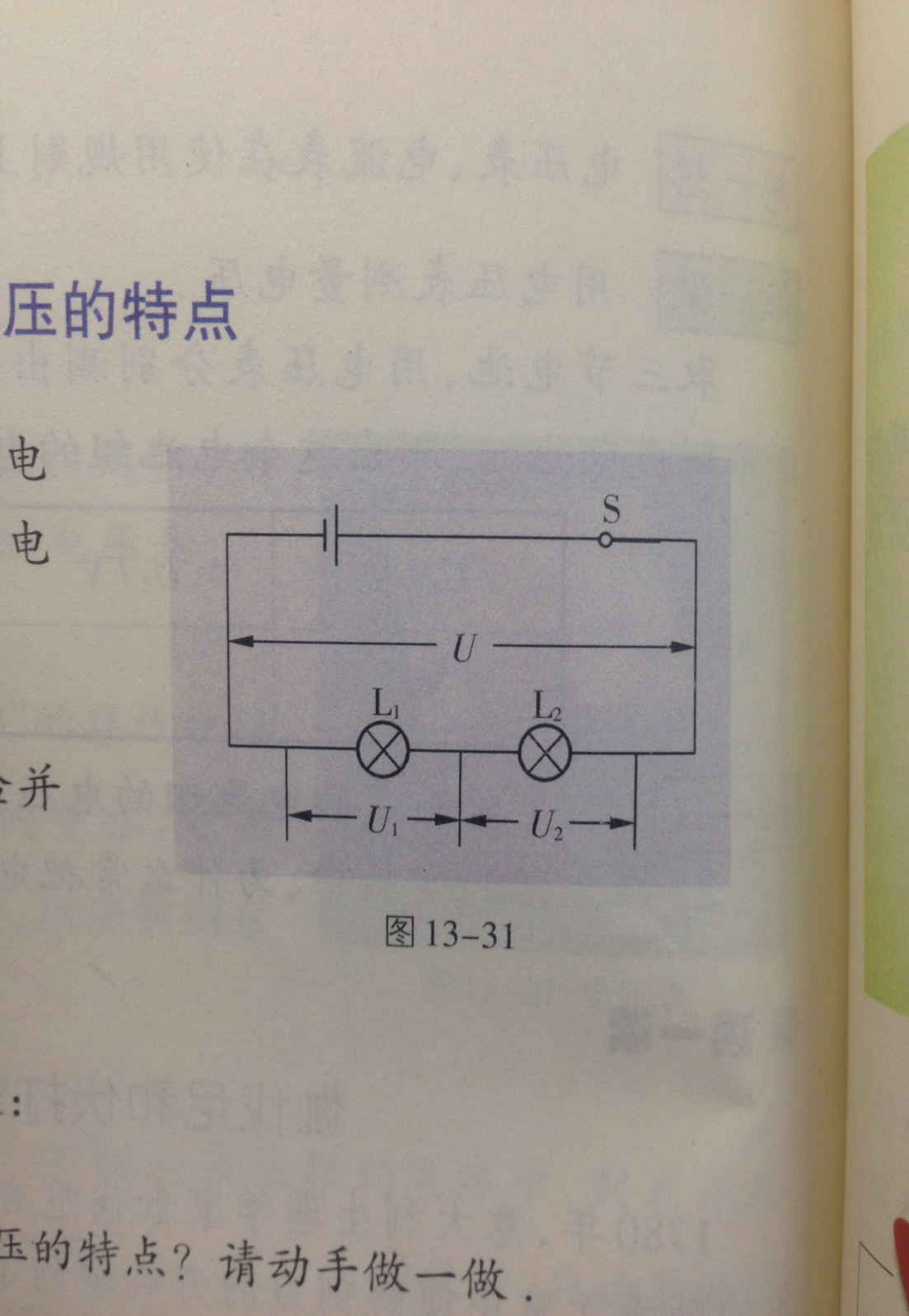 做一做：
1.如图用电压表分别测出灯L1、L2两端的电压U1与U2，
  以及电路两端的总电压U；
2.更换不同规格的小灯泡，重复上面的实验；
3.设计表格，将测得的电压值填入表格，并分析；
结  论：
1.U = U1 + U2 ；
2.串联电路中，电路两端的总电压等于各部分电路两端的电压之和。
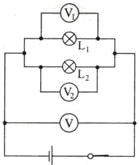 做一做：
1.如图用电压表分别测出灯L1、L2两端的电压U1与U2，
  以及电路两端的总电压U；
2.更换不同规格的小灯泡，重复上面的实验；
3.设计表格，将测得的电压值填入表格，并分析；
结  论：
1.U = U1 = U2 ；
2.并联电路中，电路两端的总电压与各支路两端的电压相等。
【小知识】如何理解电路两端的电压？
①  不论是串联电路还是并联电路，电压都是由电源提供的；
②  串联电路中，各用电器两端的电压之和就等于电源电压，
     （串联分压）U = U1 + U2 + U3+ 。。。；
③  并联电路中，各用电器直接与电源正负极相连，所以各用
      电器两端的电压就等于电源电压U = U1 = U2 = U3 =。。。；
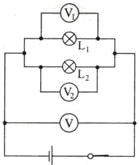 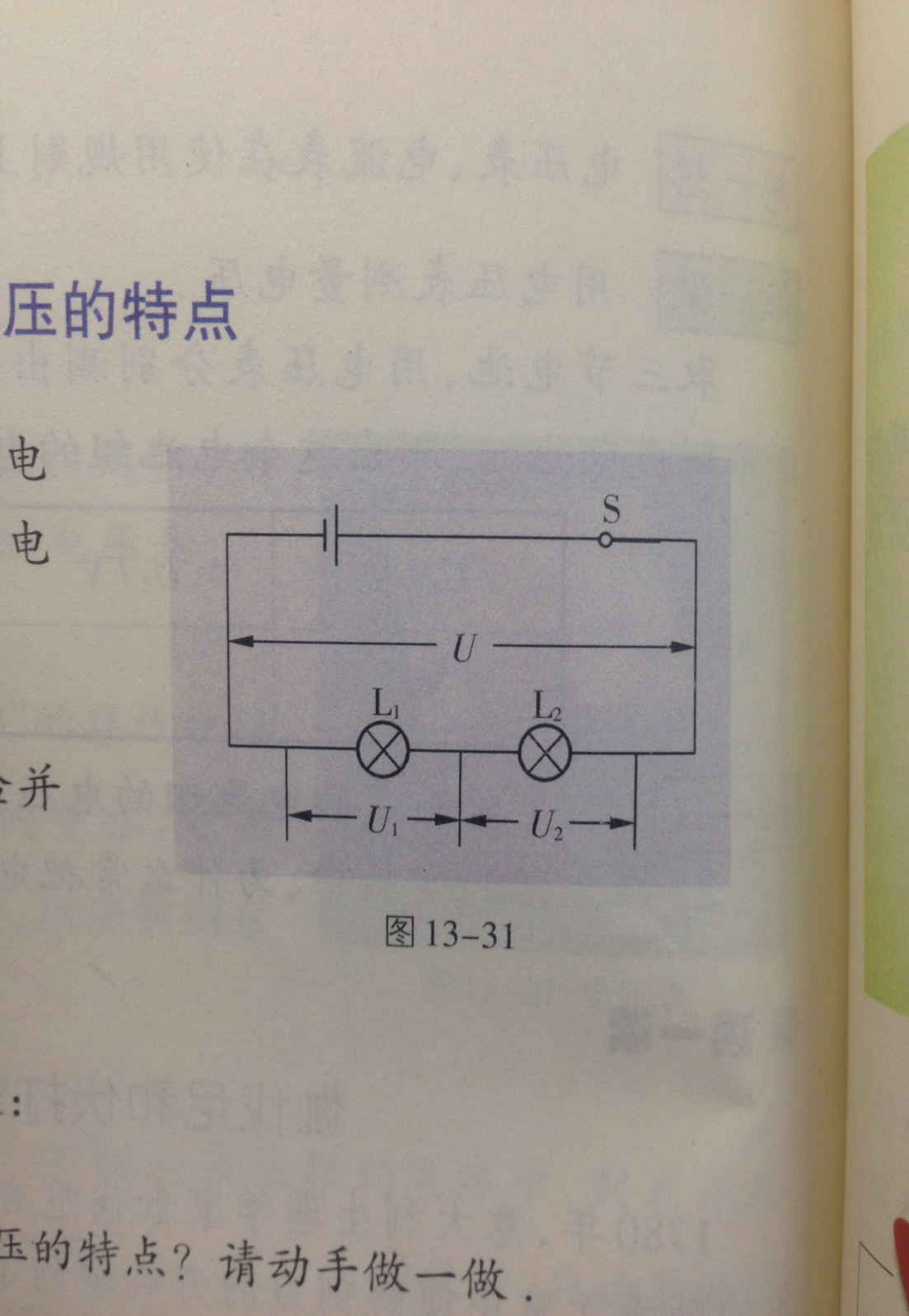 【当堂训练】
1.完成课本P76填空
2.你知道家中吊灯和电视机的电压哪个大吗？
家用电器中，各用电器并联，用电器两端的电压均为220V，一样大。
3.灯L1与灯L2串联，先用电压表测灯L1两端的电压，如图所示，再测L2两端 电压时，只将电压表接A的一端改接在C处，这种接法            (选填“正确”或“不正确”)，理由是                        ；观察到的现象是                            。
不正确
电压表的正负接线柱接反了
电压表的指针偏向0刻度的左边
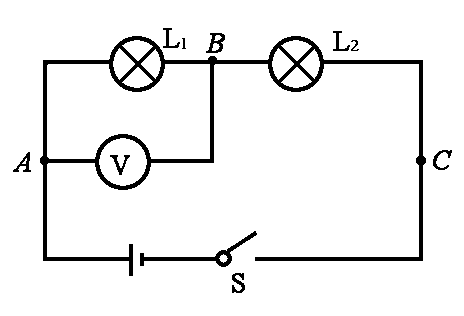 （第二课时）
【想一想】电压表和电流表在使用规则上有哪些不同点？
【电流表】



【电压表】
1.串联在电路中
2.不能直接连到电源正负极
3.电流表在电路中“相当于”导线
1.并联在电路两端
2.能直接连到电源正负极，测电源电压
3.电压表在电路中“相当于”断路
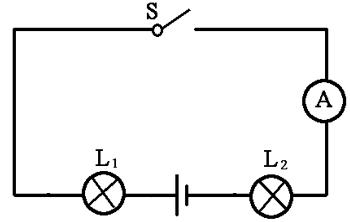 电流表 ：I=I1=I2
电压表1：测L1两端电压
电压表2：测L2两端电压
（串联电路）
【拓展1】
含有两表的电路分析
①   先忽略电压表（电压表在电路中相当于断路）；
②   再判断是串联电路还是并联电路；
③   最后分析电流表测量的是通过哪个用电器的电流，
       电压表测量的是哪个用电器两端的电压。
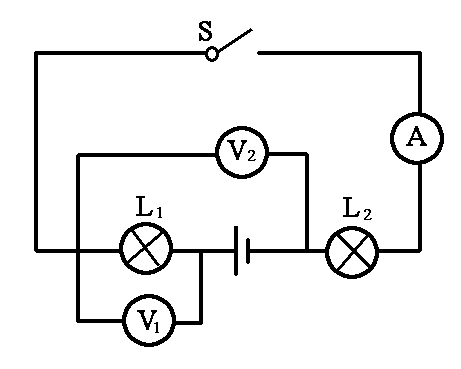 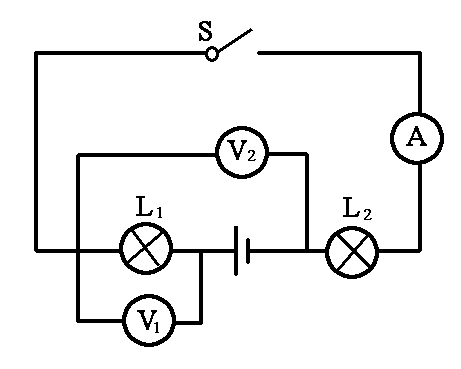 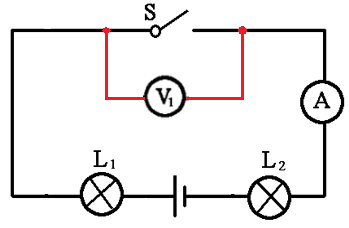 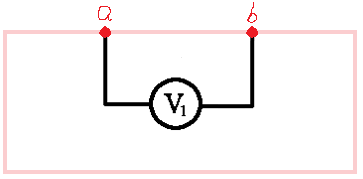 （图1）
（图2）
【拓展2】
如何判断电压表所测电压
①  如图1，可以把电压表看成是两只手a、b抓在电路上；整个
   电路被分成两个部分，ab之间的部分和ab之外的部分；电压
      表测量的电压一般指不含电源的那部分电路两端的电压；
②  如图2，开关S闭合时，电压表无示数；
          开关S断开时，电压表有示数（电源电压）。
电压表无示数（L2断路）
电压表有示数（L1断路）
电压表无示数（L1短路）
电压表有示数（L2短路）
【拓展3】
电路故障分析
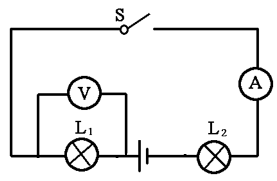 1.主要是通过对电流表和电压表的状态进行分析，来判断电路的故障位置和原因；如图，闭合开关：
①电流表无示数
（电路断路）
②电流表有示数
（电路短路）
2.判断电路故障的其他方法还有：

①导线短路法

②小灯泡辅助法

③电流表电压表辅助法
【当堂训练】
1.在如图所示的电路中，当开关S闭合时，电压表V1的示数为3V，V2的示数为6V，则电源电压为 (    )
  A.3V     B.6V       C.9V      D.12V
c
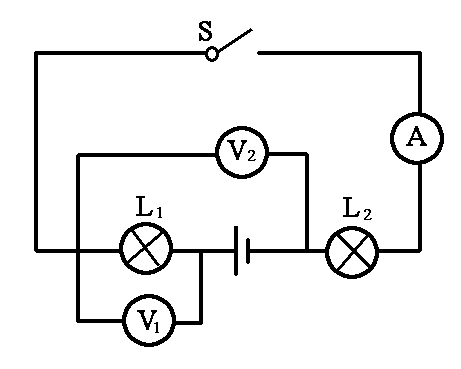 2.如图所示，当接通开关S后，发现电流表指针偏转，电压表指针不动，则故障可能是（   ）
         A．小灯泡L1断路（灯丝断了）		
         B．小灯泡L2断路（灯丝断了）	
         C．小灯泡L1短路		
         D．小灯泡L2短路
C
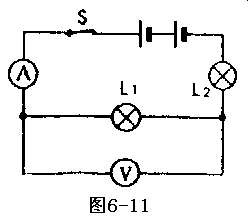 3.如图所示，当接通开关S后，发现电流表指针不动，电压表指针偏转，则故障可能是（   ）
         A．小灯泡L1断路（灯丝断了）		
         B．小灯泡L2断路（灯丝断了）	
         C．小灯泡L1短路		
         D．小灯泡L2短路
A
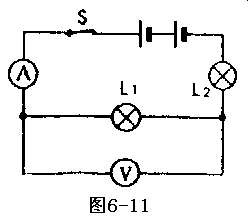 4.如图甲所示，当电路中的开关S闭合时，两电压表的指针位置均为图乙所示，则电阻R1和R2两端的电压分别为（　　）
D
A．1.2V，6V        B．4.8V，1.2V 
C．6V，1.2V        D．1.2V，4.8V
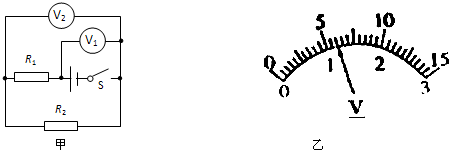 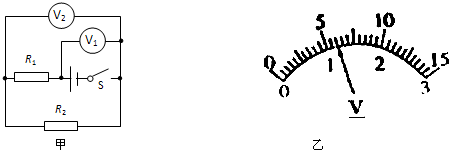 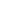